PERIPHERAL JOINT MOBILIZATIONTECHNIQUES
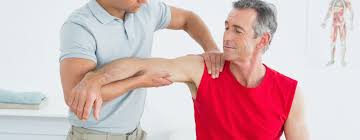 Dr. M.Jaffar PTDPT (NCS,KMU) 
MSNMPT*(RIU)
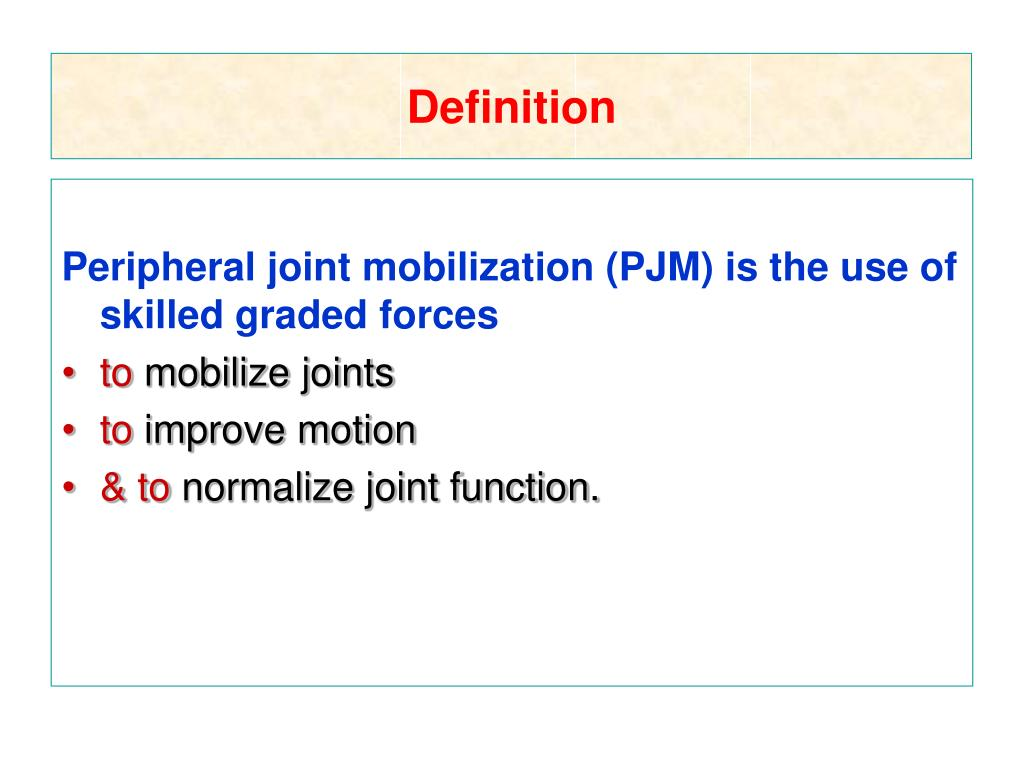 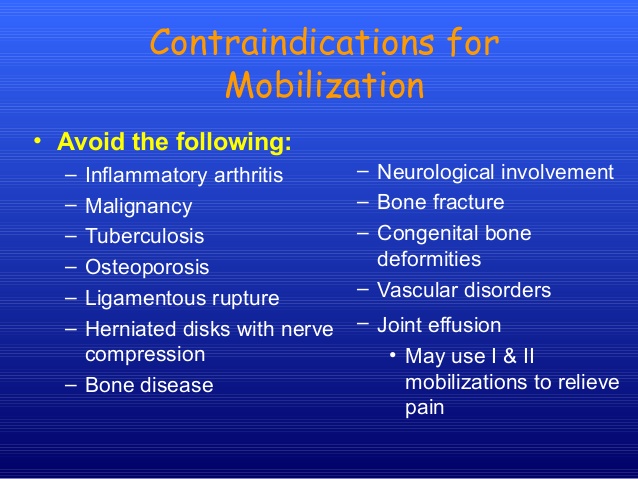 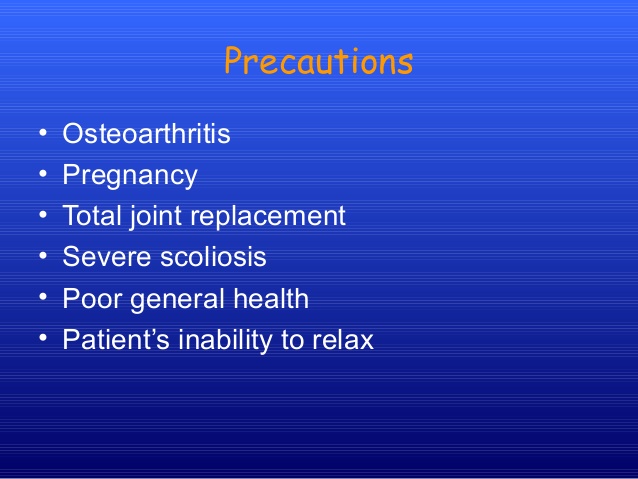 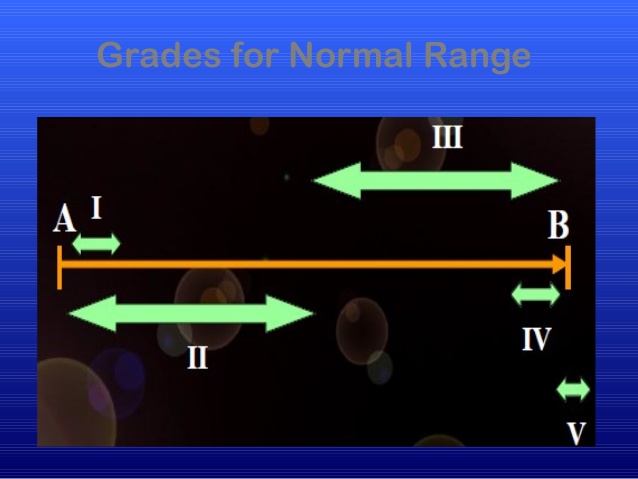 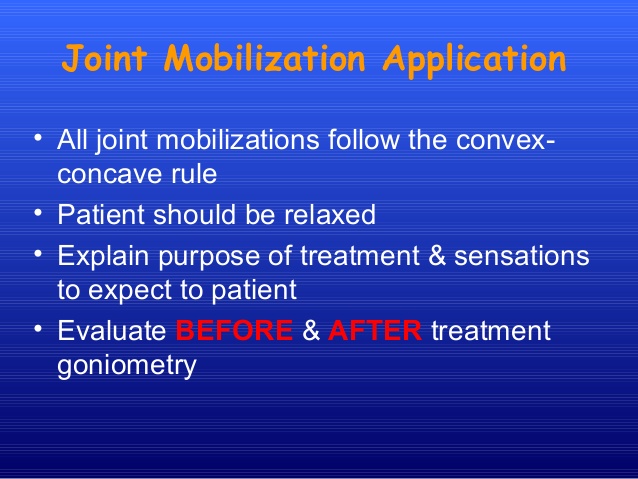 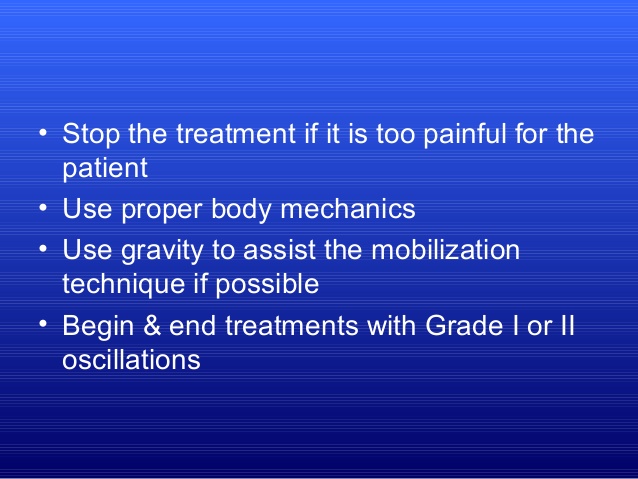 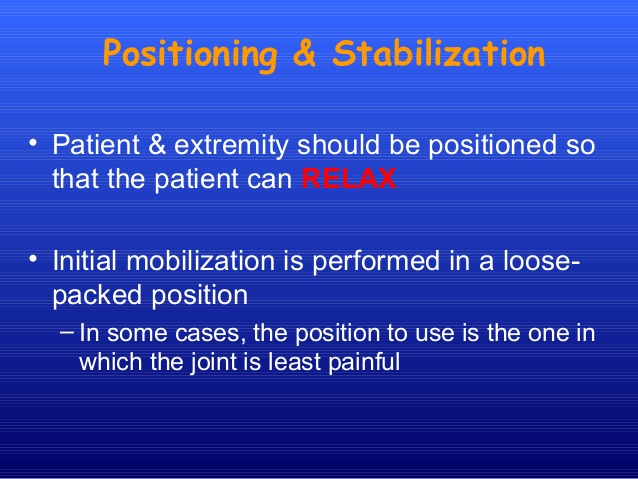 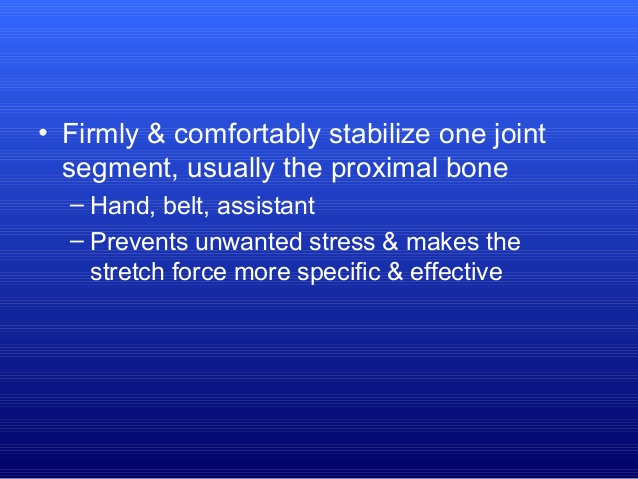 Glenohumeral Joint
Glenohumeral Caudal Glide, Resting Position
Indications
To increase abduction (sustained grade III); to reposition
the humeral head if superiorly positioned.
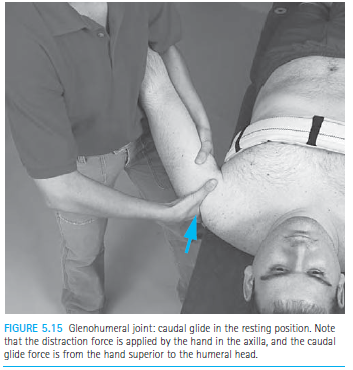 Glenohumeral Elevation Progression
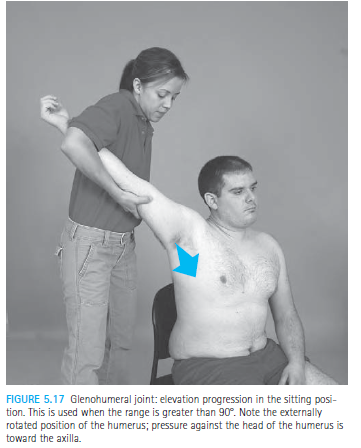 Indication
To increase elevation
 beyond 90 deg
     of abduction.
Glenohumeral Posterior Glide,Resting Position
Indications
To increase flexion; 
To increase internal rotation.
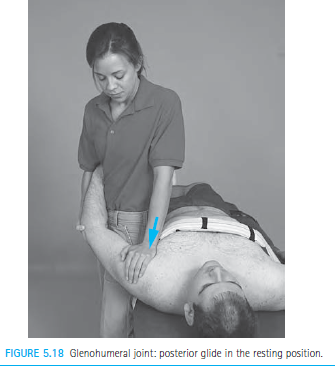 Glenohumeral Posterior Glide Progression
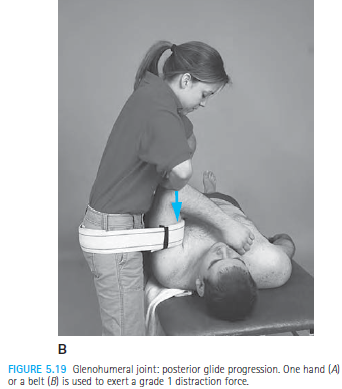 Glenohumeral Anterior Glide,Resting Position
Indications
To increase extension; 
to increase ext rotation.
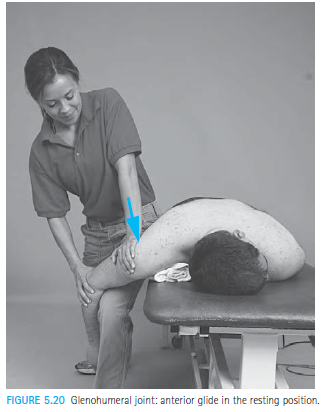 Carpometacarpal Distraction
Indication
To increase mobility of the hand.
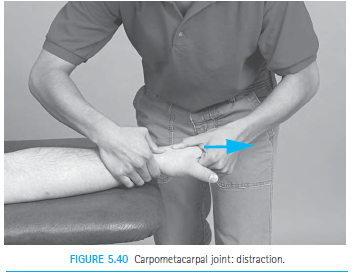 Metacarpo phalangeal joint
Hip Posterior Glide
Indications
To increase flexion 
  and Internal rotation
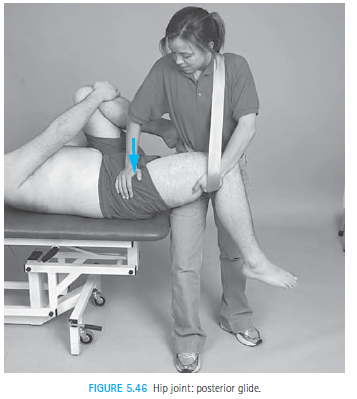 Hip Anterior Glide
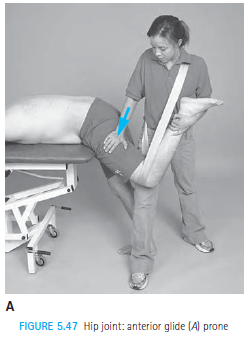 Indications
To increase extension
      and Ext rotation
Alternate positions
Distal Tibiofibular Articulation
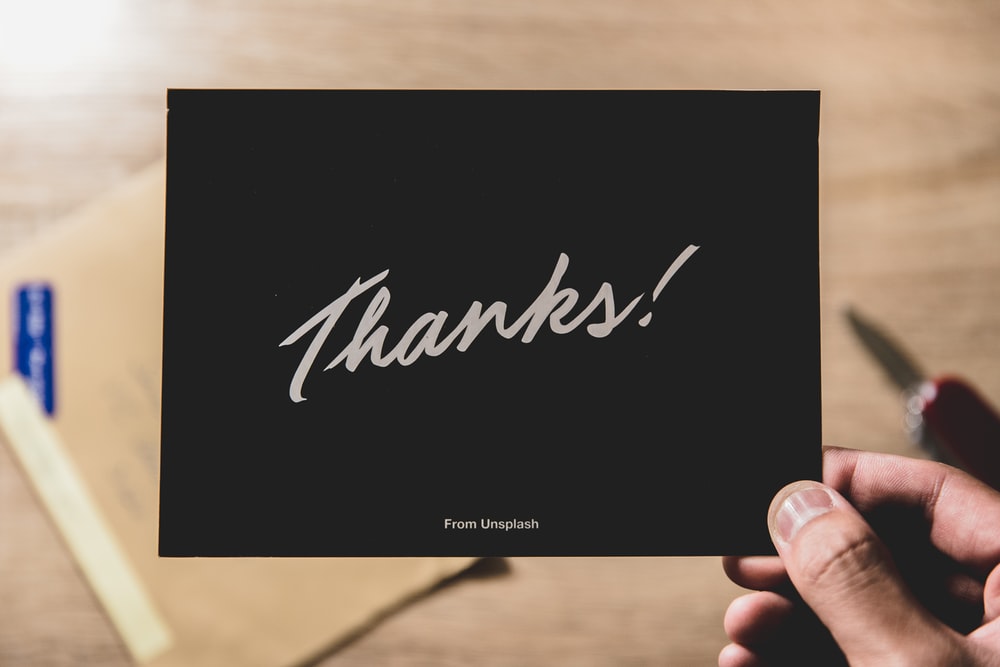